Chapter 3
Vectors
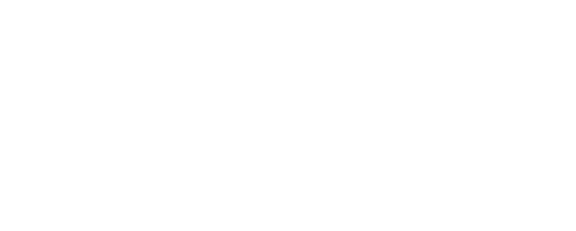 Copyright © 2014 John Wiley & Sons, Inc. All rights reserved.
3-1  Vectors and Their Components
Learning Objectives
3.01  Add vectors by drawing them in head-to-tail arrangements, applying the commutative and associative laws.
3.02  Subtract a vector from a second one.
3.03  Calculate the components of a vector on a given coordinate system, showing them in a drawing.
3.04  Given the components of a vector, draw the vector and determine its magnitude and orientation.
3.05  Convert angle measures between degrees and radians.
© 2014 John Wiley & Sons, Inc. All rights reserved.
Scalars and Vectors
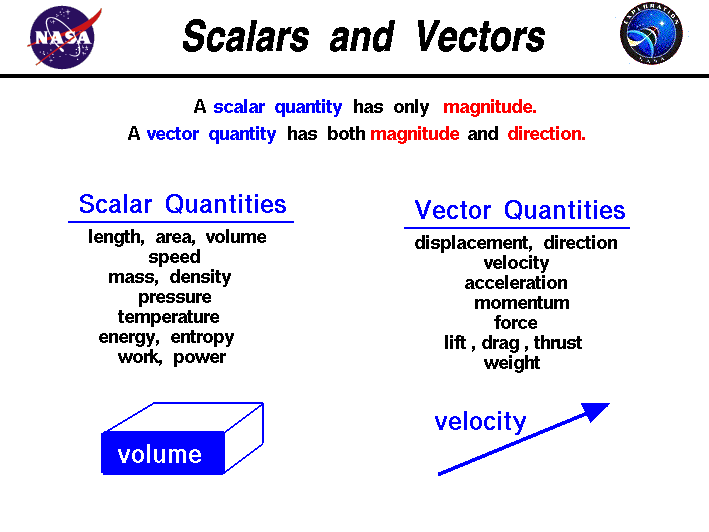 A Vector is something that has two and only two defining characteristics. 
Magnitude :  the meaning of magnitude is 'size' or 'quantity‘
 
Direction: the meaning of direction is quite self-explanatory. It simply means that the vector is directed from one place to another.
Properties of Vectors
1-Two vectors, A and B are equal if they have the same    magnitude and direction, regardless of whether they  have the same initial points
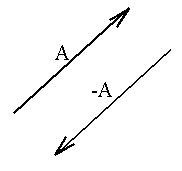 2-A vector having the same magnitude as A but in the opposite direction to A is denoted by –A .
© 2014 John Wiley & Sons, Inc. All rights reserved.
3-1  Vectors and Their Components
The vector sum, or resultant
Is the result of performing vector addition
Represents the net displacement of two or more displacement vectors

Can be added graphically as shown:
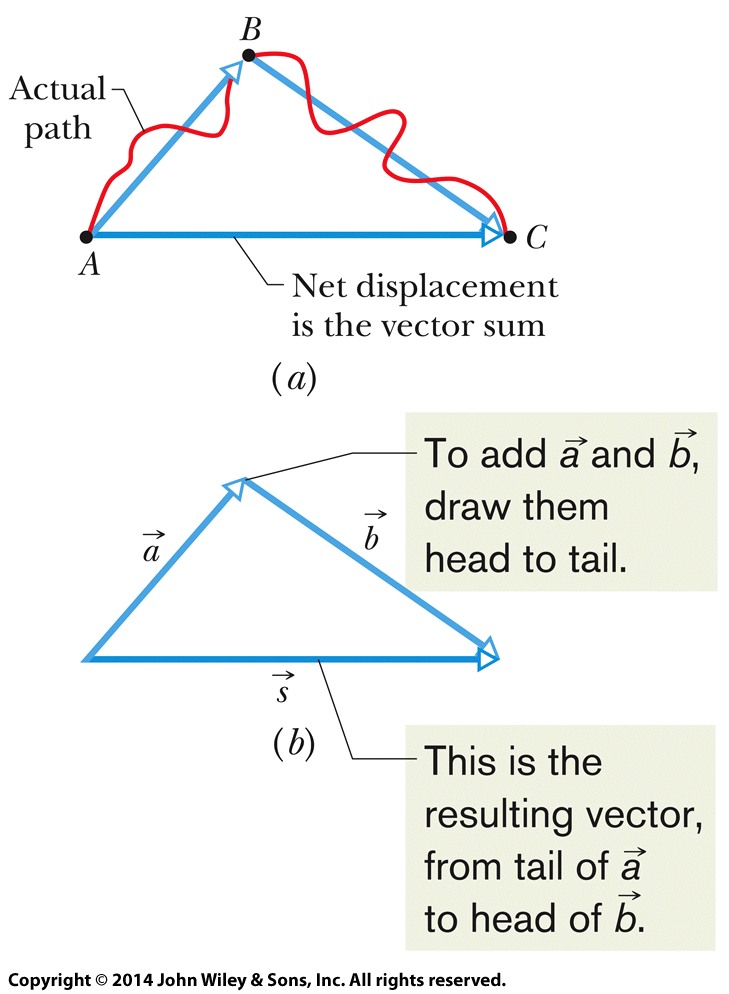 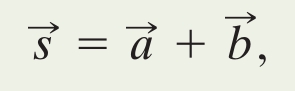 Eq. (3-1)
Figure 3-2
© 2014 John Wiley & Sons, Inc. All rights reserved.
3-1  Vectors and Their Components
Vector addition is commutative
We can add vectors in any order
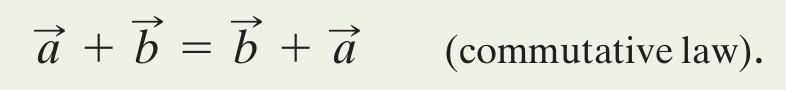 Eq. (3-2)
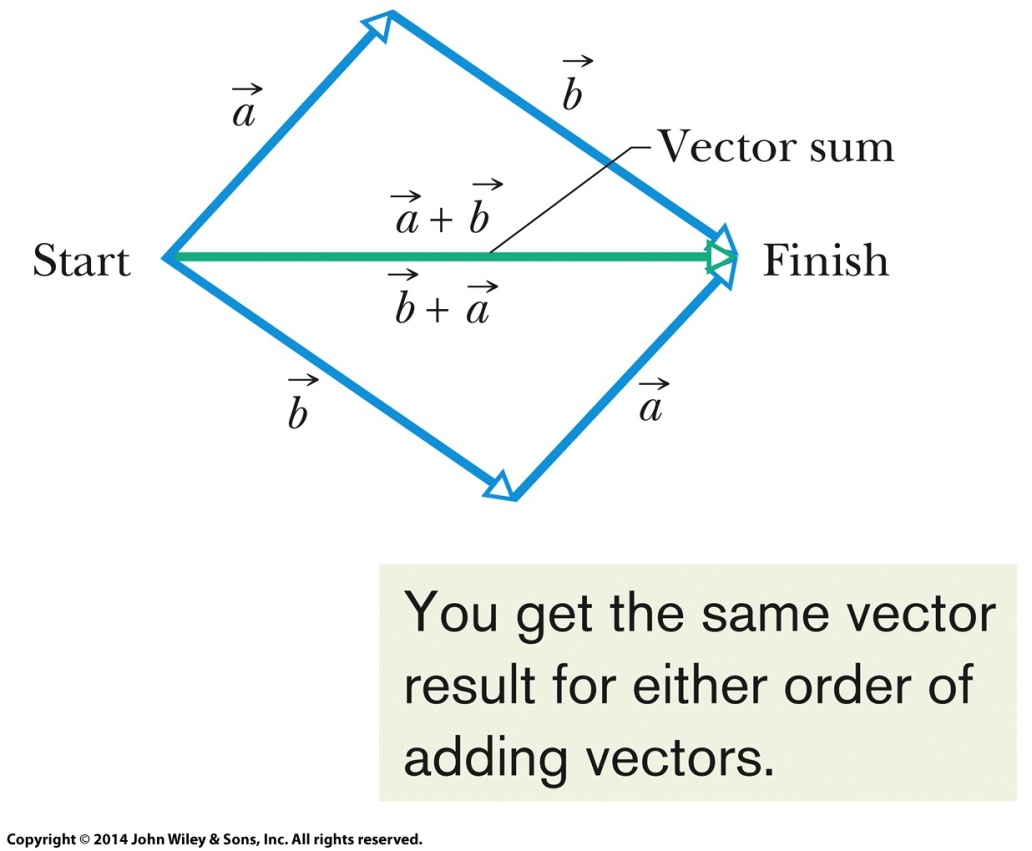 Figure (3-3)
© 2014 John Wiley & Sons, Inc. All rights reserved.
3-1  Vectors and Their Components
Vector addition is associative
We can group vector addition however we like
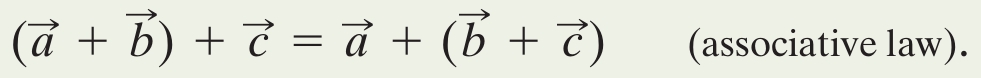 Eq. (3-3)
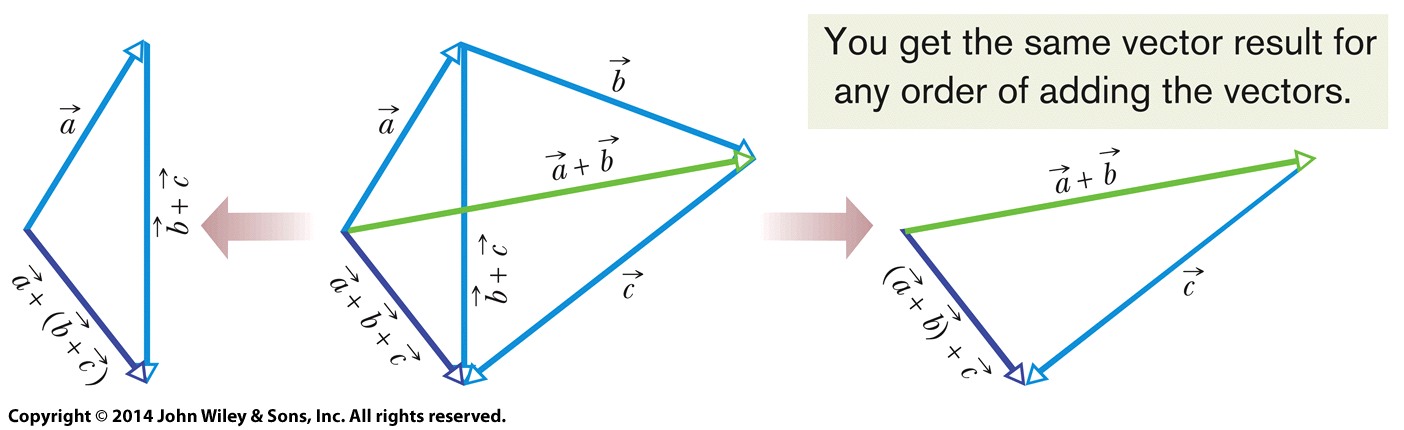 Figure (3-4)
© 2014 John Wiley & Sons, Inc. All rights reserved.
3-1  Vectors and Their Components
These rules hold for all vectors, whether they represent displacement, velocity, etc.
Only vectors of the same kind can be added
(distance) + (distance) makes sense
(distance) + (velocity) does not
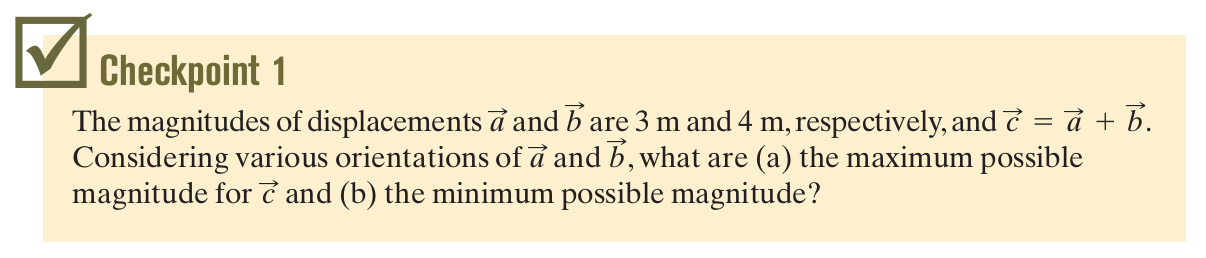 Answer:
(a) 3 m + 4 m = 7 m     (b) 4 m - 3 m = 1 m
© 2014 John Wiley & Sons, Inc. All rights reserved.
3-1  Vectors and Their Components
A negative sign reverses vector direction


We use this to define vector subtraction
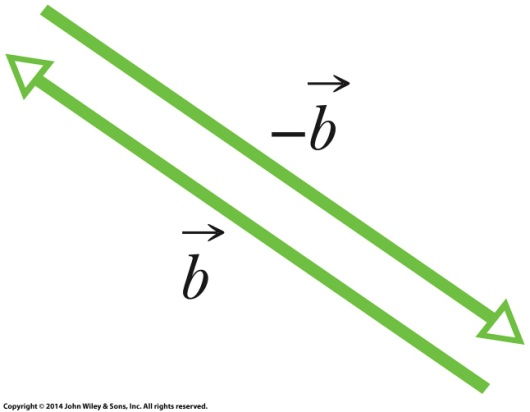 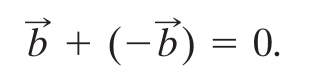 Figure (3-5)
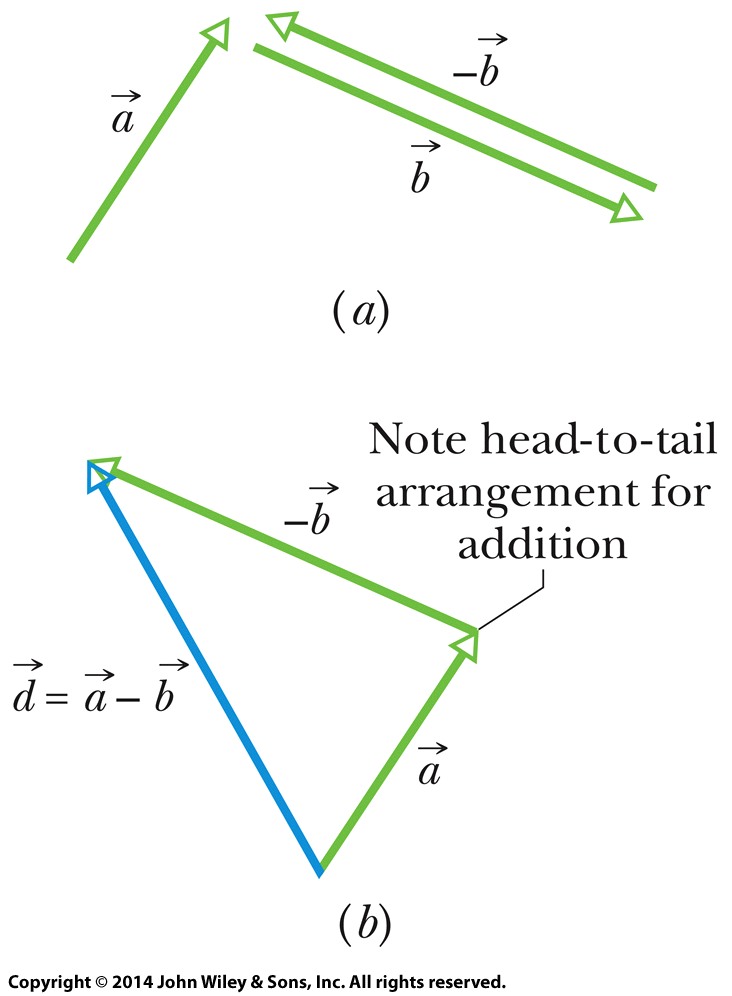 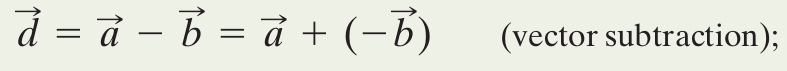 Eq. (3-4)
Figure (3-6)
© 2014 John Wiley & Sons, Inc. All rights reserved.
Graphically
Panel 1 
a vector is represented by an arrow, defining the direction, and the length of the arrow defines the vector's magnitude. This is shown in Panel 1. . If we denote one end of the arrow by the origin O and the tip of the arrow by Q. Then the vector may be represented  algebraically by OQ.
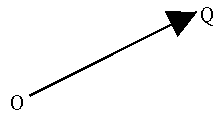 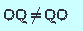 OQ = -QO.
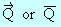 The magnitude of a vector is denoted by absolute value signs around the vector symbol: magnitude of Q = |Q|.
Cartesian coordinate system
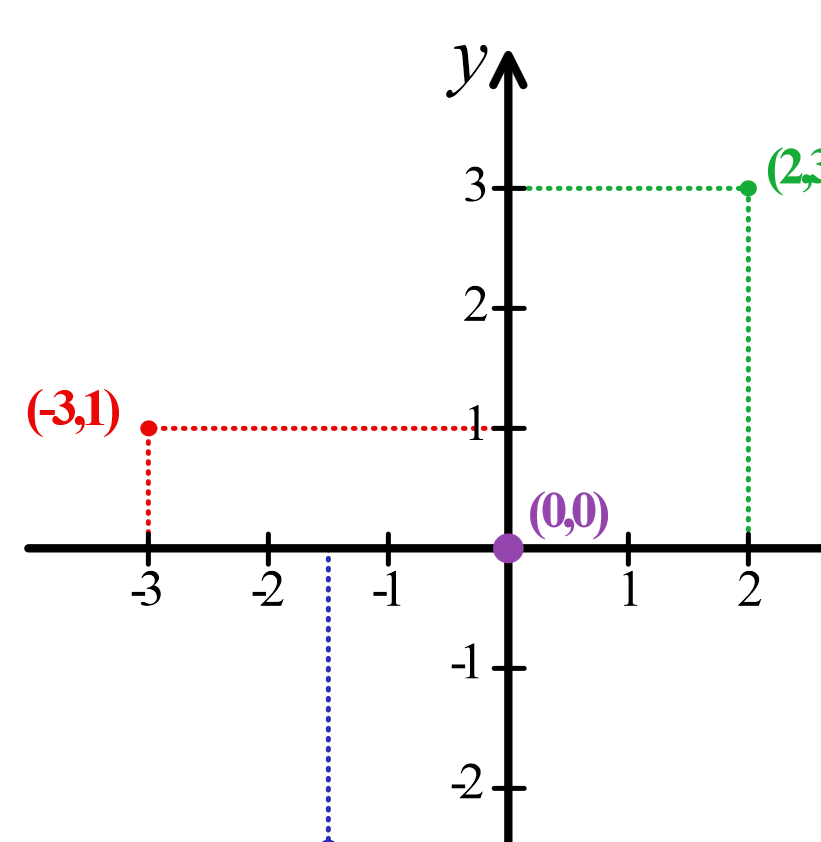 in the plane, two perpendicular
 lines are chosen and the coordinates
 of a point are taken to be the signed 
distances to the lines.
In three dimensions, three perpendicular planes are chosen and the three coordinates of a point are the signed distances to each of the planes
3-1  Vectors and Their Components
Angles may be measured in degrees or radians
Recall that a full circle is 360˚, or 2π rad
Know the three basic trigonometric functions
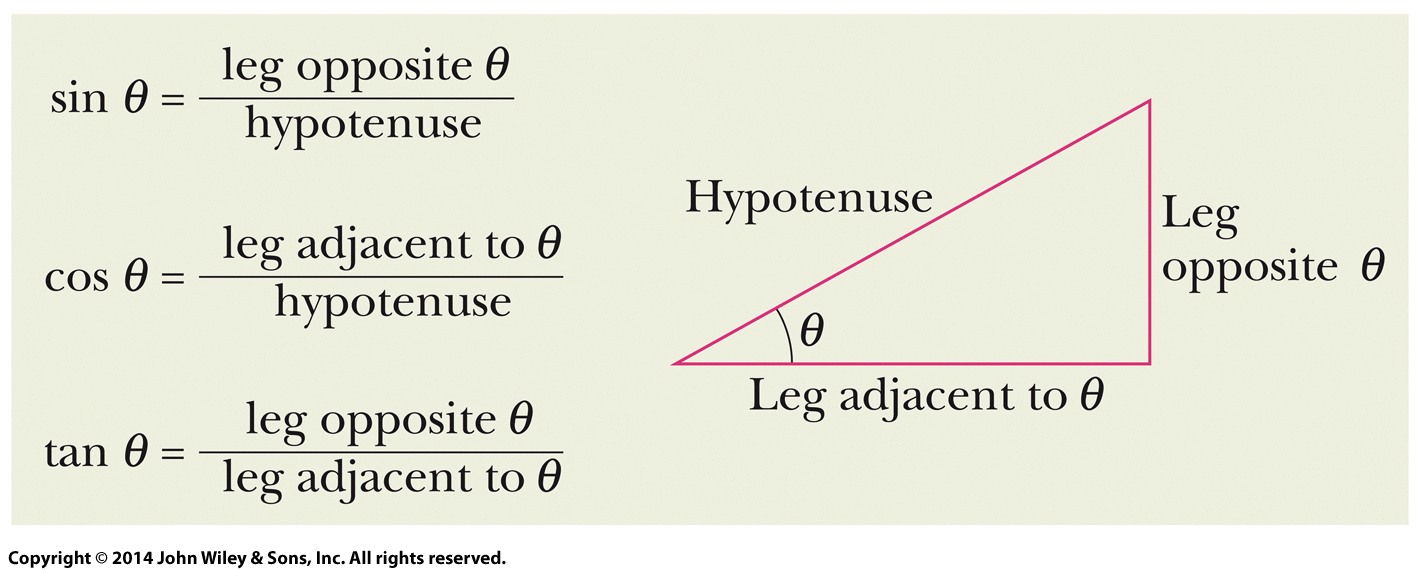 Figure (3-11)
© 2014 John Wiley & Sons, Inc. All rights reserved.
The polar coordinates
(1.3)
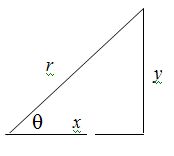 x = r cos Ɵ                  
And     
 y = r sin Ɵ
tan θ= y/x
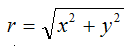 Components in two dimensions can be found by:

Where θ is the angle the vector makes with the positive x axis, and a is the vector length
The length and angle can also be found if the components are known

Therefore, components fully define a vector
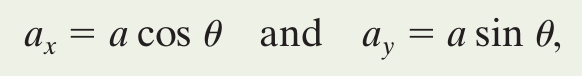 Eq. (3-5)
Eq. (3-6)
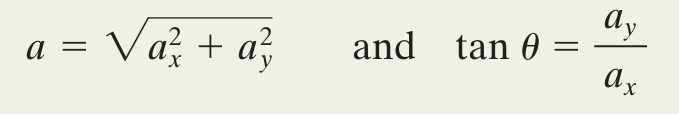 Example
What is the magnitude and direction of the following vector? The direction of the vector is 55° North of East, and the vector's magnitude is 2.3.
Example
Express the vectors coordinates below as ordered pairs in simplest radical form.
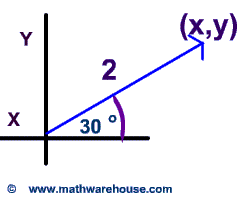 y coordinate = 2 ×sin(30°) = 1
x coordinate = 2 ×cos(30°) =
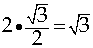 Example 2Express the vectors coordinates below as ordered pairs in simplest radical form.
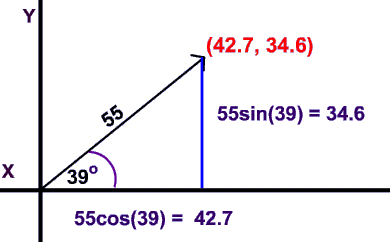 Example
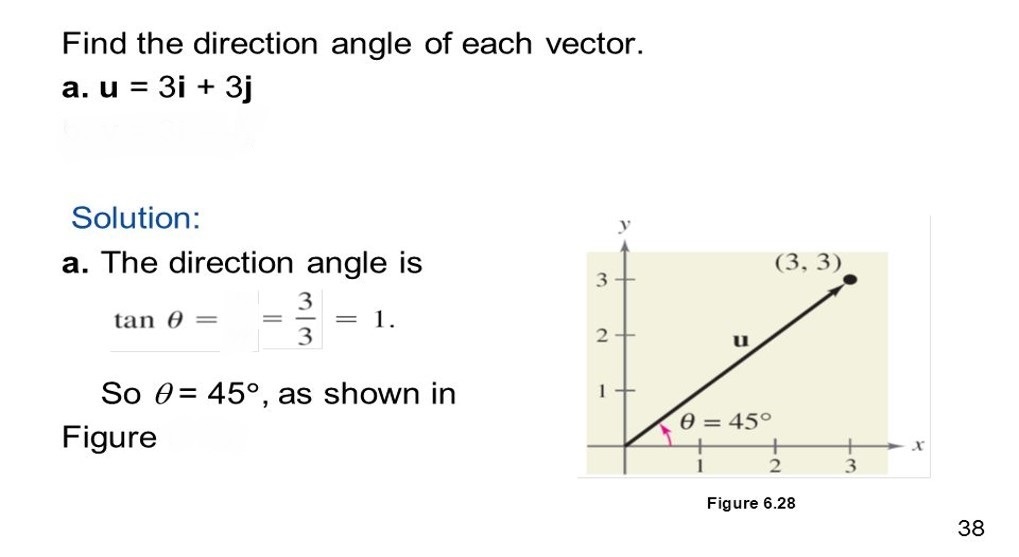 Find the direction of the following vector
© 2014 John Wiley & Sons, Inc. All rights reserved.
Example
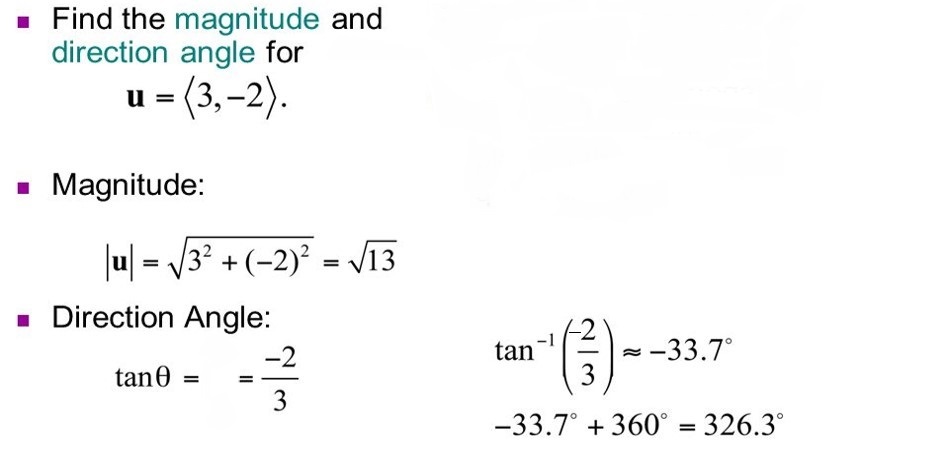 © 2014 John Wiley & Sons, Inc. All rights reserved.
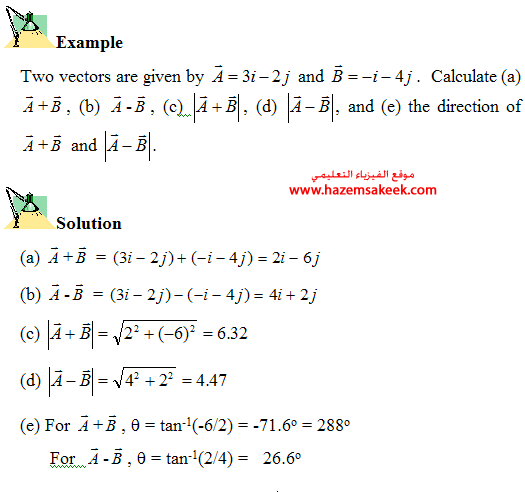 The unit vector
Vectors can be related to the basic coordinate systems which we use by the introduction of what we call "unit vectors." 
A unit vector : is one which has a magnitude of 1 and is often indicated by putting a hat (or circumflex) on top of the vector symbol, for example .
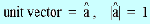 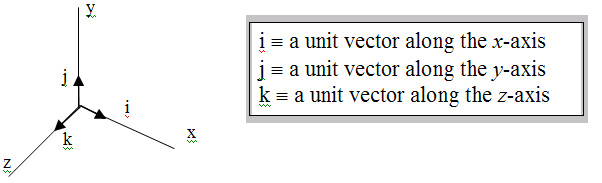 The multiplication of two vectors,
First, the scalar or dot product of two vectors
.
Note that the result of a dot product is a scalar, not a vector. 
The rules for scalar products are given in the following list,
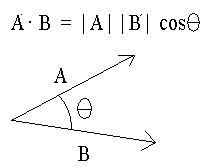 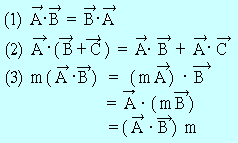 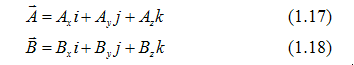 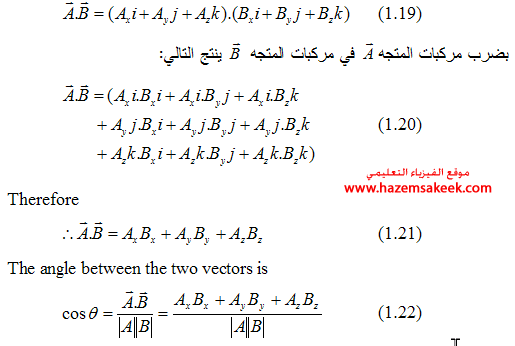 Example
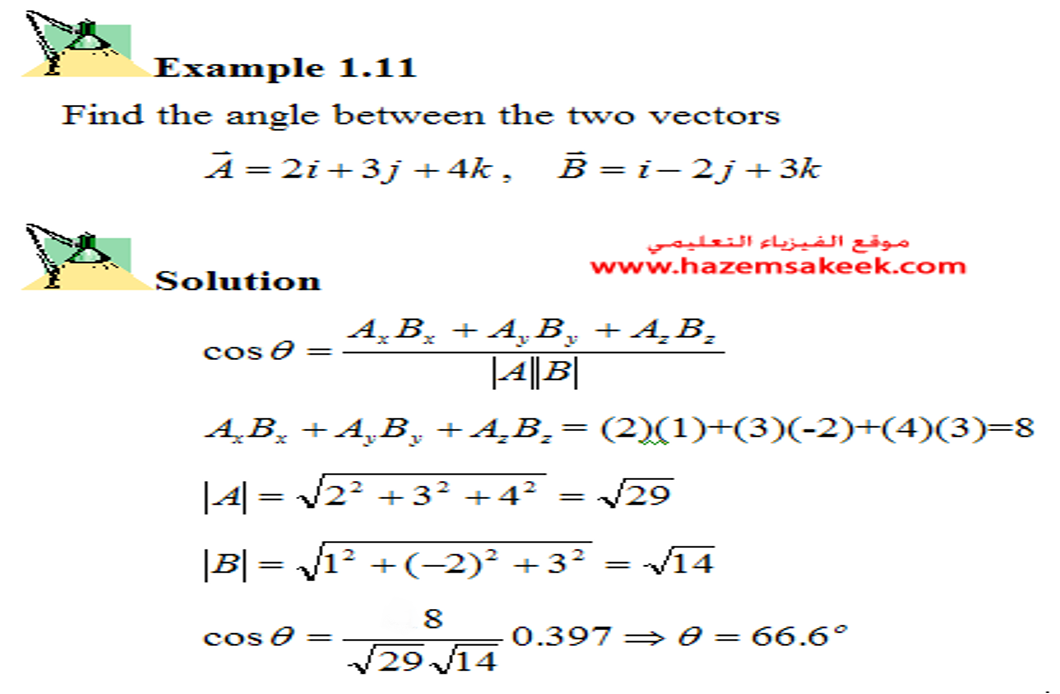 Example
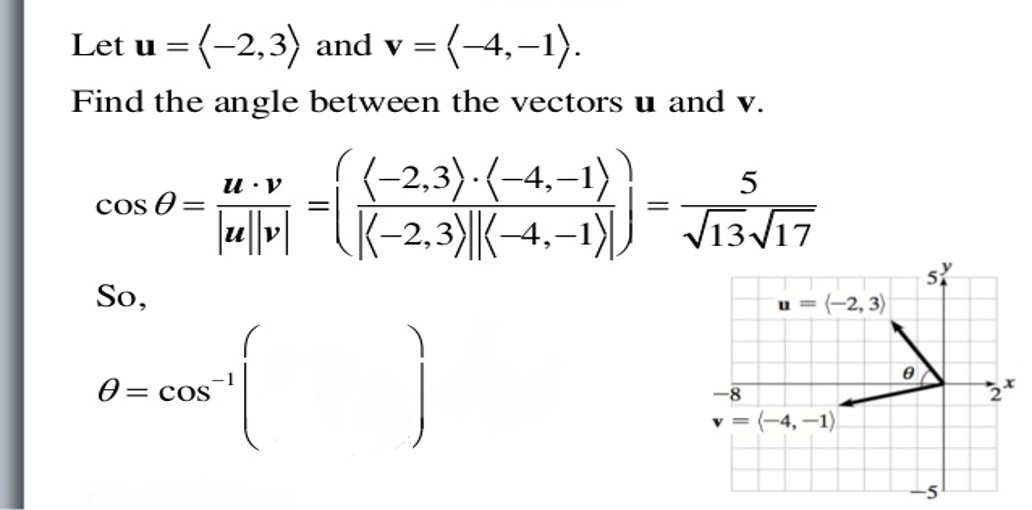 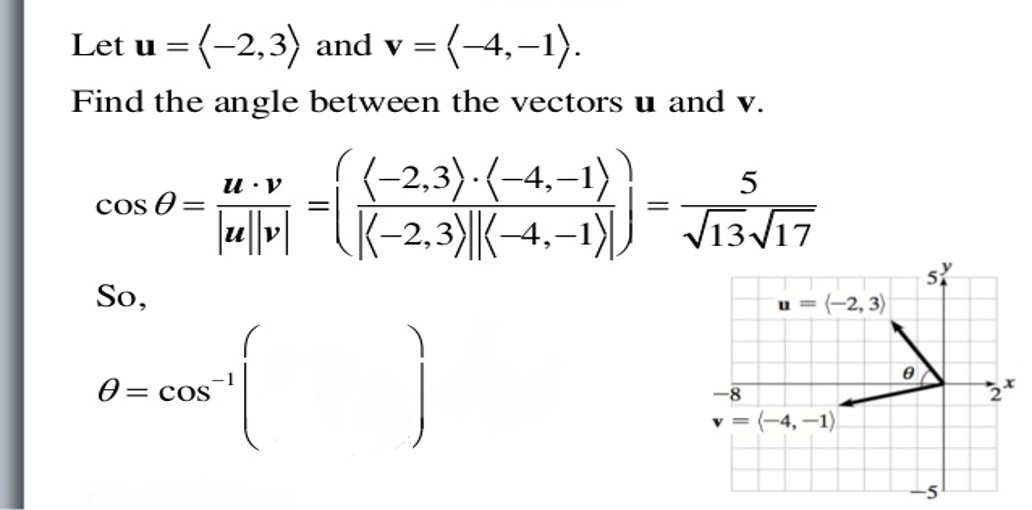 © 2014 John Wiley & Sons, Inc. All rights reserved.
Exercise
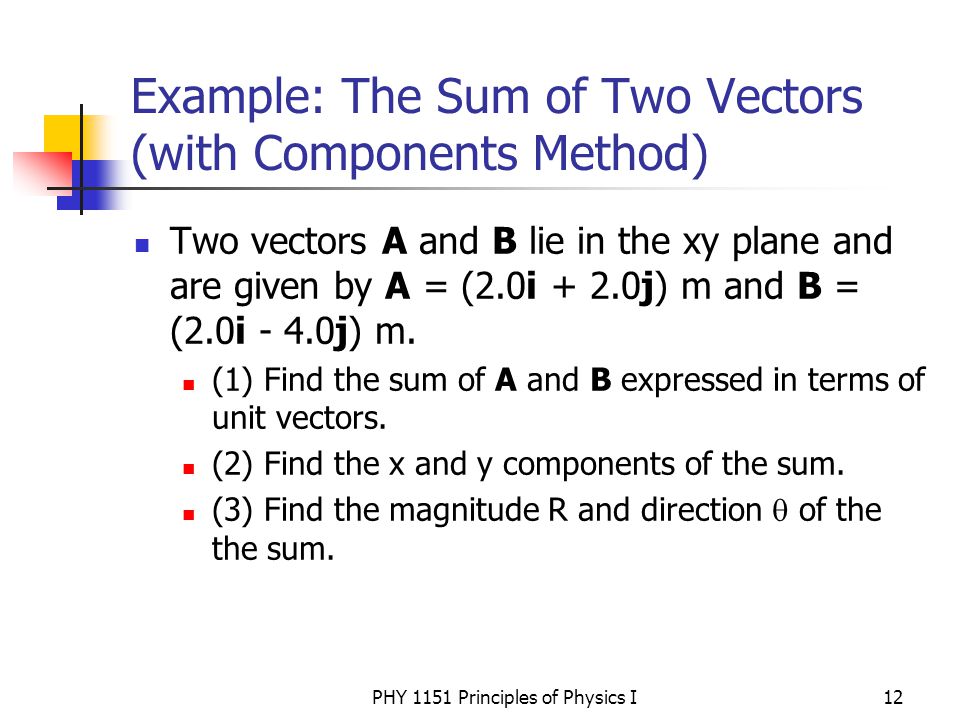 © 2014 John Wiley & Sons, Inc. All rights reserved.
Exercise
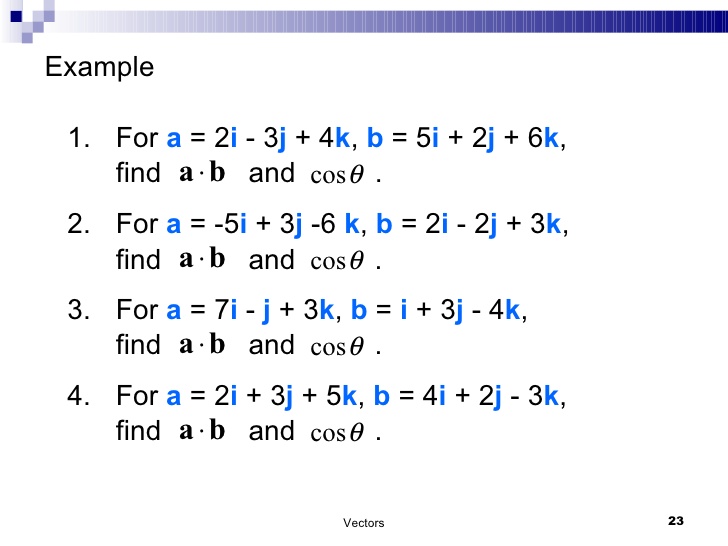 © 2014 John Wiley & Sons, Inc. All rights reserved.
Solve the following Problems:
A)  Problem (2) page 132
B)  Problem (3) page 132
C) Problem (4) page 132 
D) Problem (9) page 132
E) Problem (41) page 134
© 2014 John Wiley & Sons, Inc. All rights reserved.
Vector has a magnitude of 88 km/h and is directed at 25 relative to the x axis.  Which of the following choices indicates the horizontal and vertical components of vector    ?
	        rx	         ry
a) 	+22 km/h	+66 km/h
b)	+39 km/h	+79 km/h
c)	+79 km/h	+37 km/h
d)	+66 km/h	+22 km/h
© 2014 John Wiley & Sons, Inc. All rights reserved.
which one of the following statements concerning unit vectors is true?
a)  The magnitude of a unit vector is always equal to 1.
b)  A unit vector always points in the direction of motion.
c)  The magnitude of a unit vector sometimes equals zero.
d)  A unit vector depends on the units of measurement used and is a method for tracking the units throughout a calculation.
e)  Unit vectors are predominantly used in mathematics, but seldom used in physics
© 2014 John Wiley & Sons, Inc. All rights reserved.
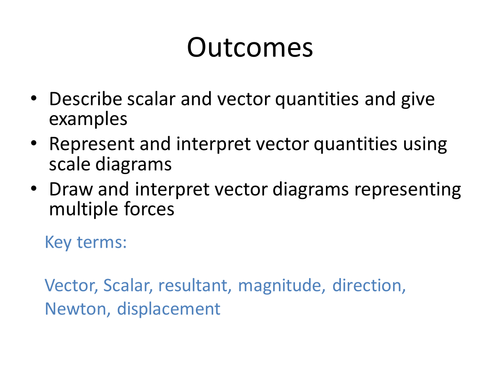 Sort these quantities into scaler and vectors:
Speed- velocity- acceleration- force- power- volume- displacement- pressure- mass-weight
© 2014 John Wiley & Sons, Inc. All rights reserved.